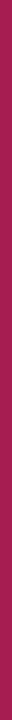 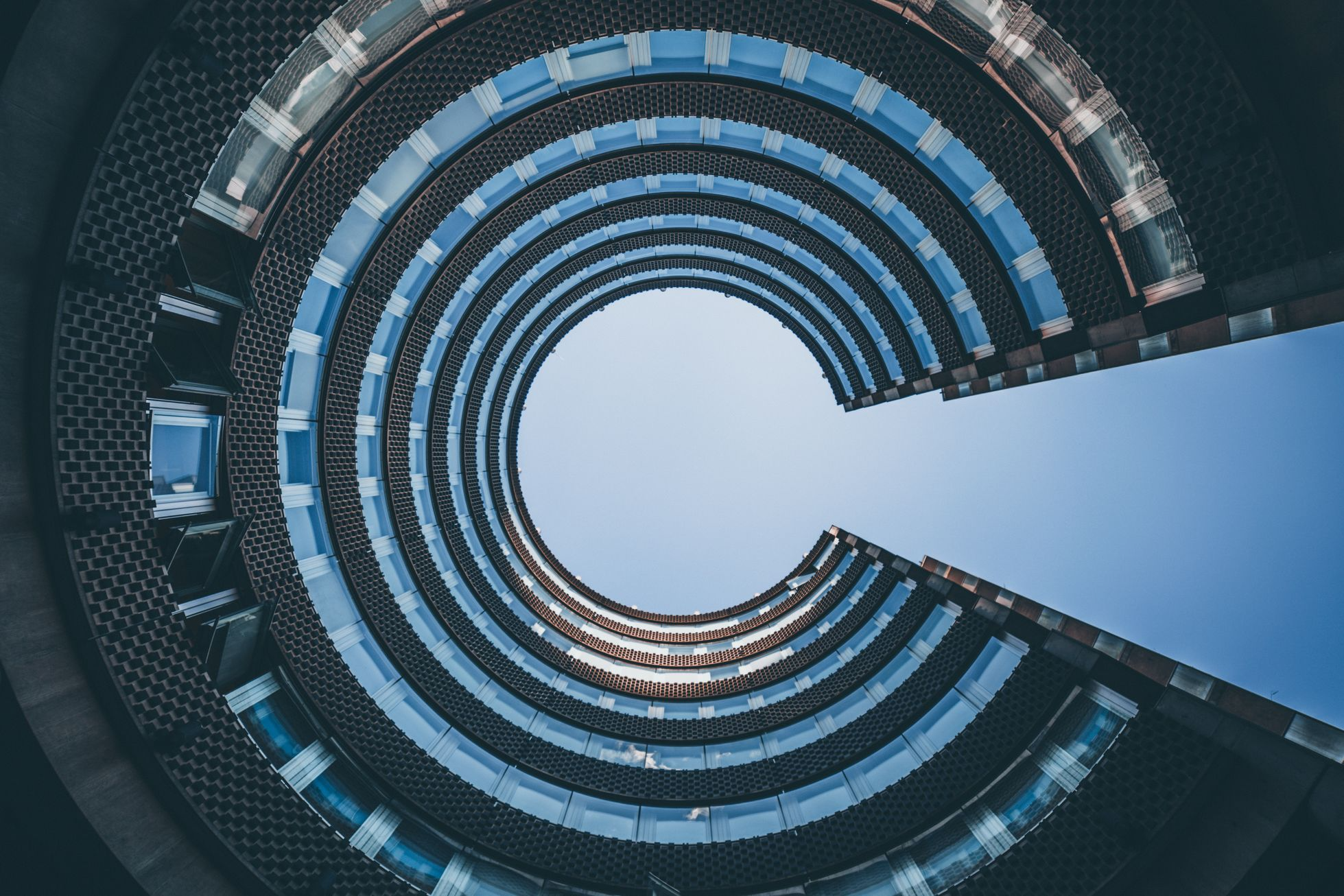 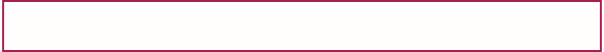 ENTREPRENEURSHIP RESEARCH 101: PART 2
Identifying &Finding IndustryResearch
© 2021 Sarah Shujah, Mariana Jardim, Carey Toane, Bill McConkey, and Al Hearn. This work islicensed under a Creative Commons Attribution-NonCommercial-ShareAlike 4.0 InternationalLicense.
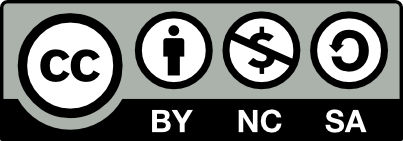 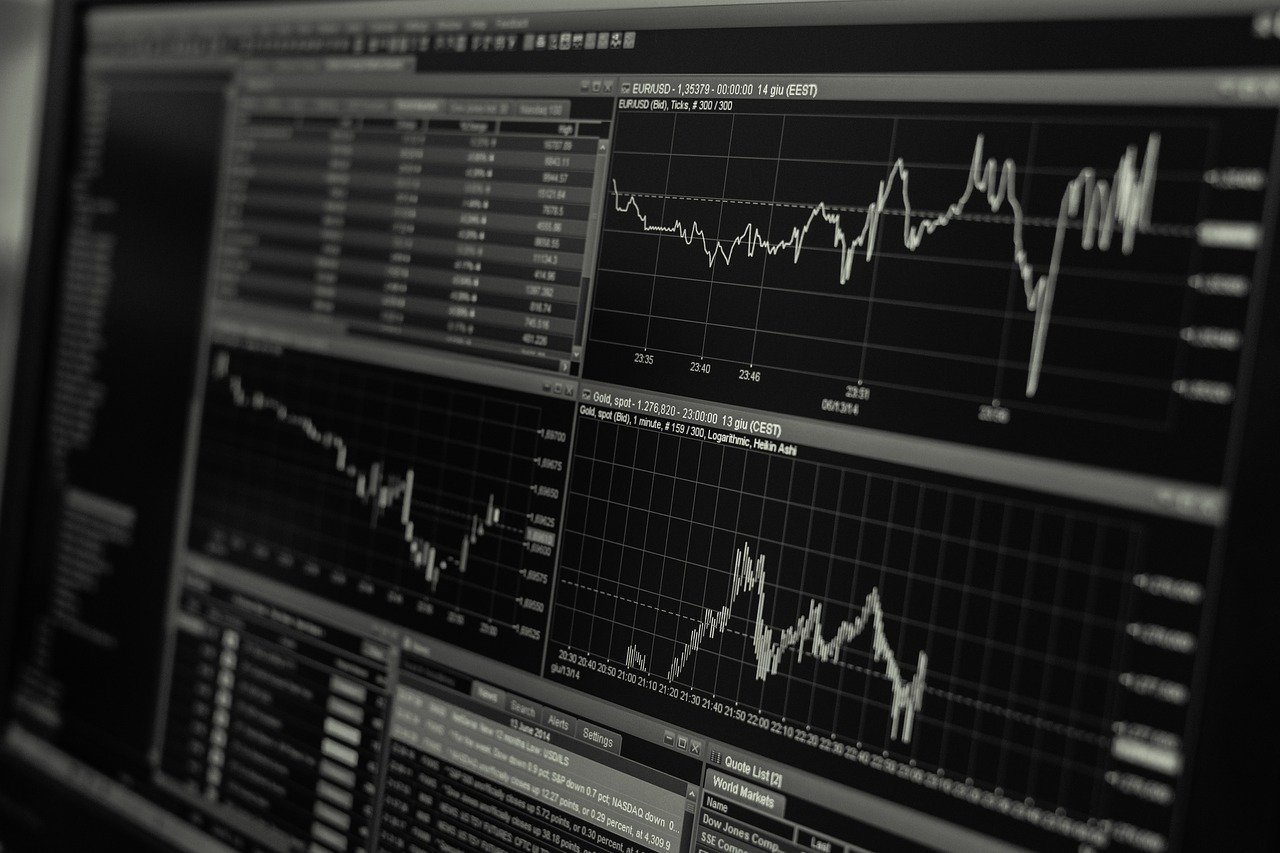 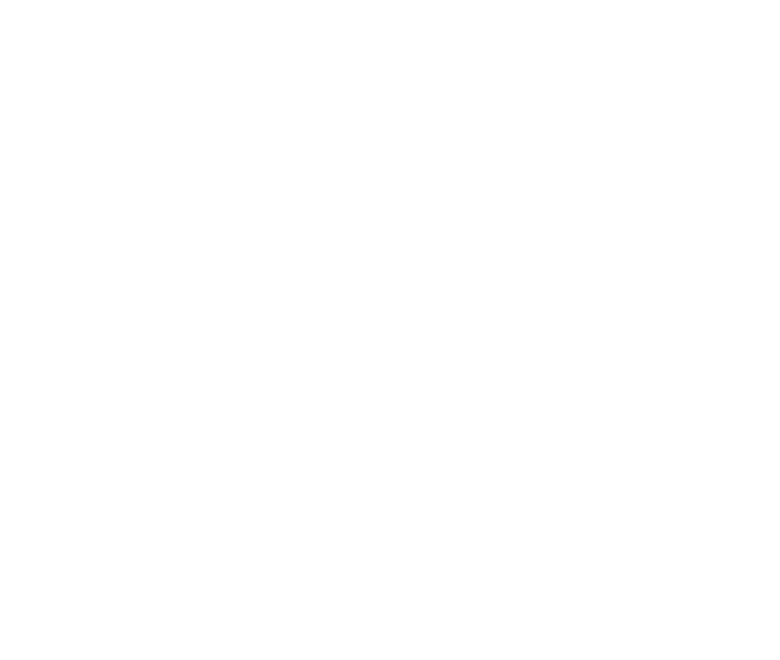 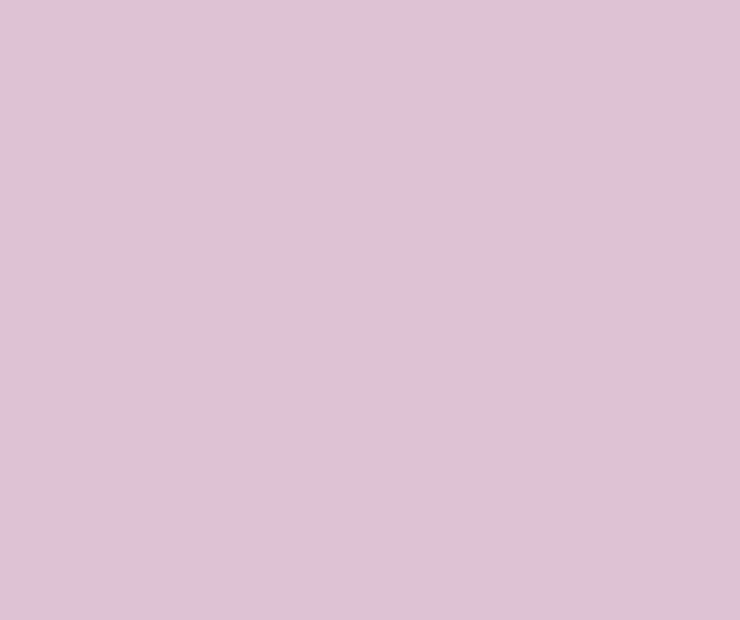 INDUSTRY RESEARCH
...an assessment of theeconomic and financialcondition and prospects ofa given sector of theeconomy. Sector analysisserves to provide aninvestor with a judgmentabout how well companiesin the sector are expectedto perform 
(Investopedia, 2020)
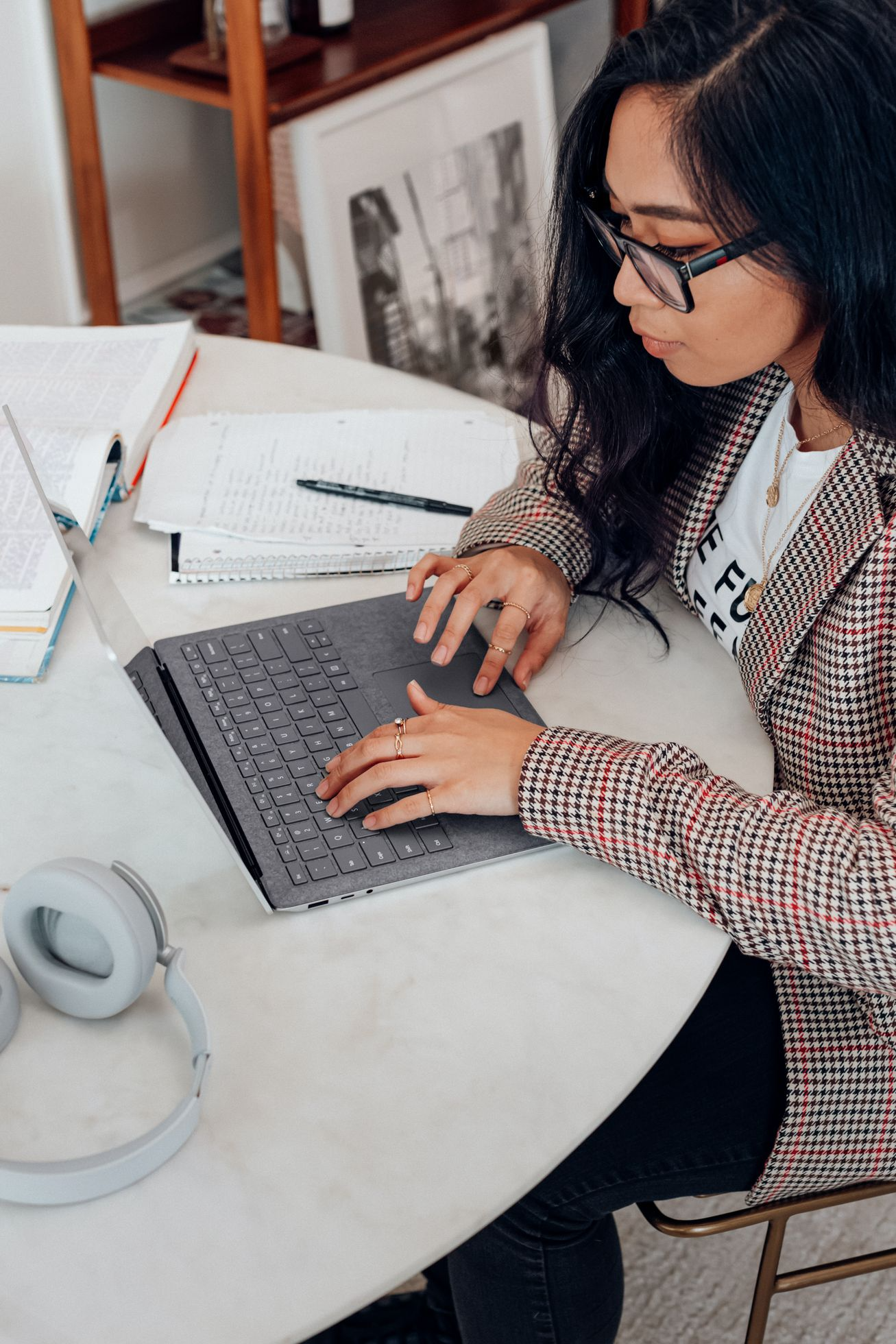 Why do Industry Research?
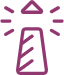 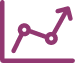 #1: IDENTIFY INDUSTRY/INDUSTRIES OF YOUR STARTUP
#2: UNDERSTAND CHALLENGES ANDGROWTH POTENTIAL OF INDUSTRY/INDUSTRIES
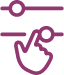 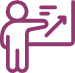 #3: IDENTIFY COMPETITORS(MAJOR PLAYERS)
#4: BUSINESS PLANNING & PITCHPREPARATION
Get started on your industry research using open resources in the University of TorontoEntrepreneurship Guide.
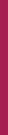 Industry vs. Market
INDUSTRY
MARKET
EXAMPLE
Within the sectors of aneconomy, there existindustries whose outputis relatively unique tothat industry. Industriesare classified by theNorth American IndustryClassification System(NAICS) framework.
A market is thecollection of systemsand parties (supply anddemand) that areinvolved in theexchange of goods andservices, usually for‘cash’, though barterstill exists in certainplaces and situations.
Encore & Encore Startup
Sells sustainableproducts includinghandbags. It operates inthe retail industry and sells in a few marketsrelating to sustainableliving.
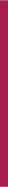 Market Segmentation
When we discuss market segmentation & supply chain we are referring to how industry is made up of suppliers, competitors,clients, or customers.
Are you selling B2B (Business to Business) or B2C (Business to Consumer)?
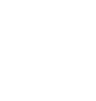 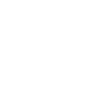 Who is your customer?
Industrial Products: the end use is focused on the creation of otherproducts by industry.
DEMOGRAPHIC
GEOGRAPHIC
Consumer Products: the end use is for consumers. This is the case even ifyou are selling your product through intermediaries such as distributors orretailers.
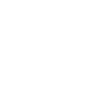 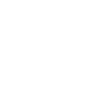 Market Segment: refers to a portion of a market that more specificallycharacterizes smaller clusters in the market that better describe thecommon consumer traits of each cluster.
BEHAVIOURAL
PSYCHOGRAPHIC
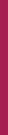 Market Maps
Evaluate areas in the broader market that may identify underserved market segments.                                                                                      See where there may be too much competition and avoid entering that part of the market.                                                                             Ensure your competitive marketing (including product strategy) considers the direct competitors for your segment.
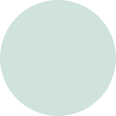 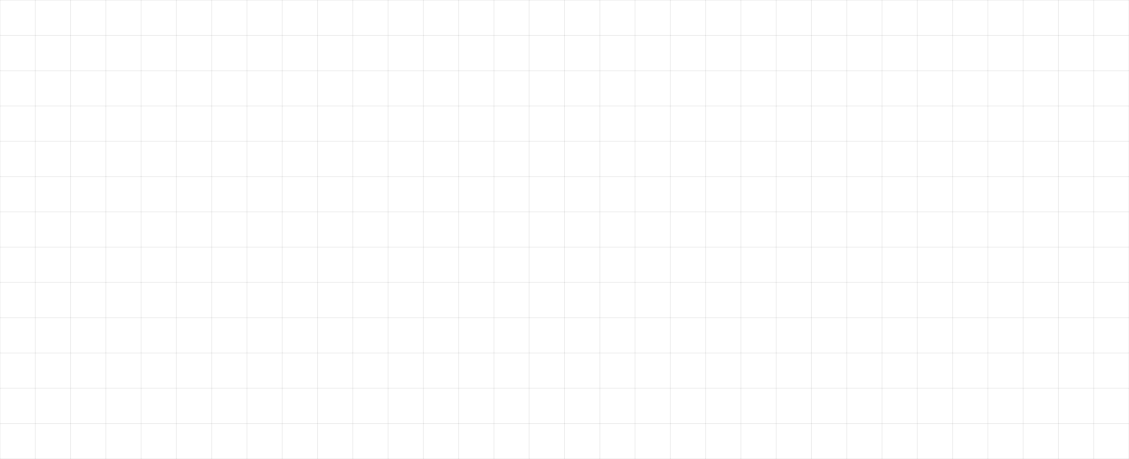 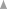 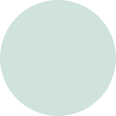 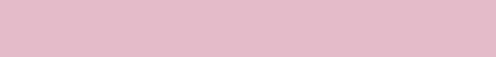 Southern Ontario Grocery Retailers
VILLAGEGROCER
OLIVERS
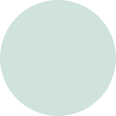 QUALITY OF EXPERIENCE
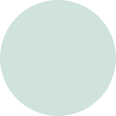 MICHAEL
ANGELO'S
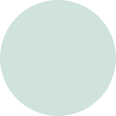 LOBLAWS
LONGO'S
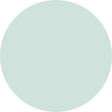 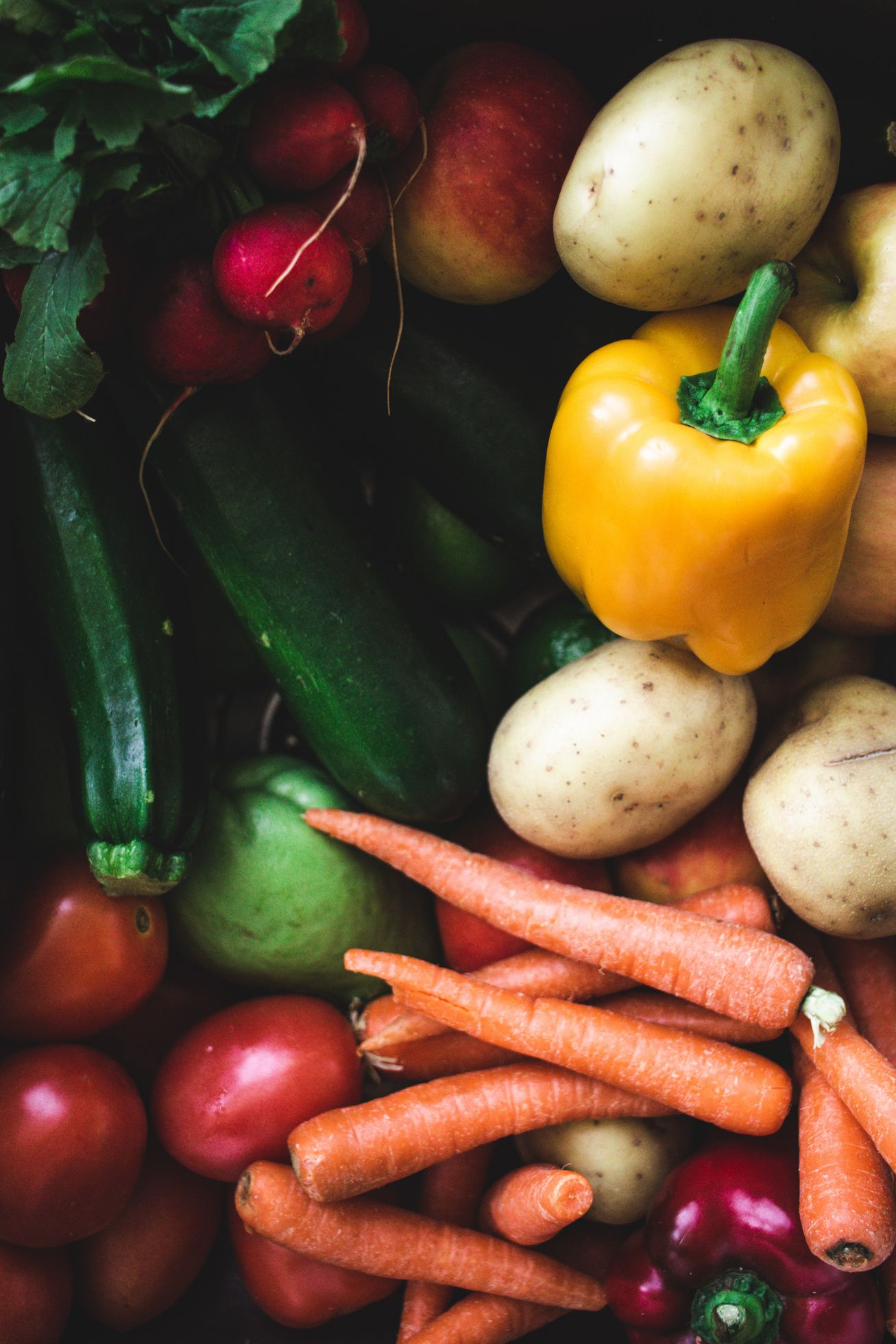 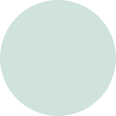 METRO
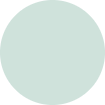 SOBEYS
WALMART
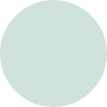 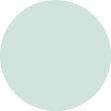 NO FRILLS
FRESH CO
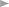 PRICE
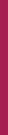 Identify your Industry
Your startup is a combination of sectors that involve technology with a traditional industry.              Or an industry doesn’t exist for your startup idea and you need a proxy industry to research.
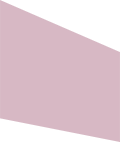 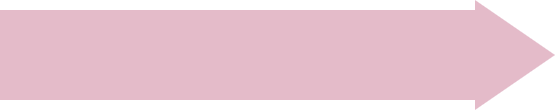 1
BRAINSTORM KEYWORDS
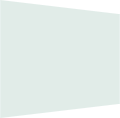 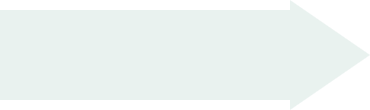 2
BRAINSTORMCOMPETITORS
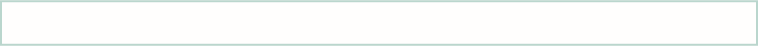 Note, competitors may be outside your industry if you are selling B2B or B2C.
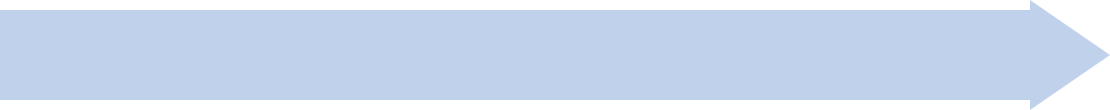 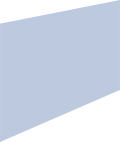 3
EXAMPLE SCENARIO
View the Jamboard to see how we identify keywords andcompetitors for the below scenario.
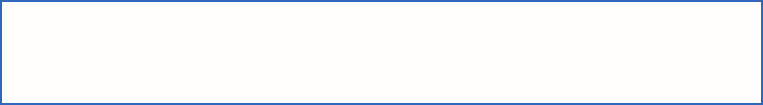 Business idea: Fitness and diet tracker for Type 2 diabetics                                     Competitors: MyFitnessPal, WW International aka Weight Watchers                       Keywords: mobile app, type 2 diabetes, diet and nutrition, fitness tracker
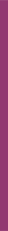 Reflection #1
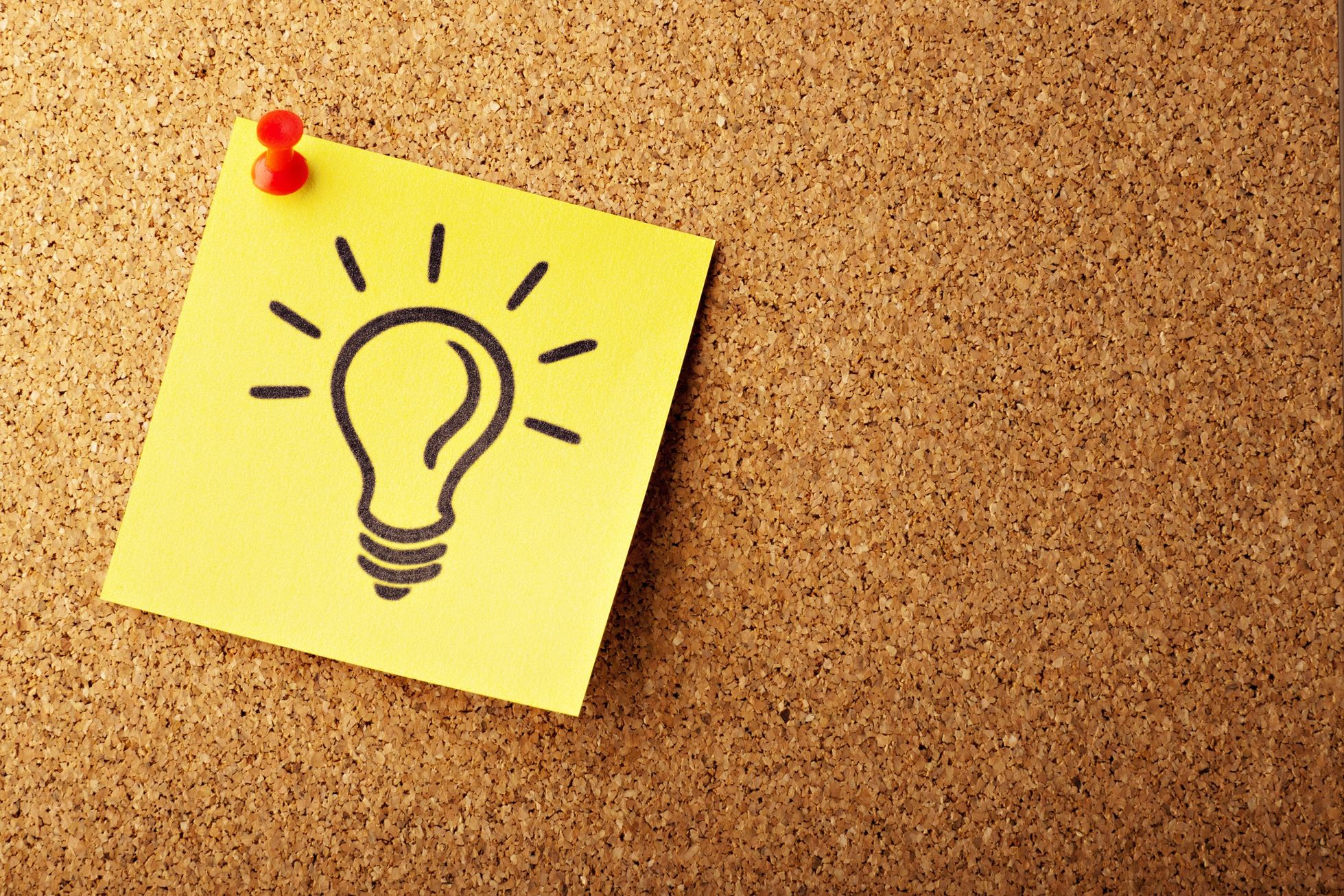 Brainstorm your Industry Keywords
10 minutes
Use Google Jamboard for this activity
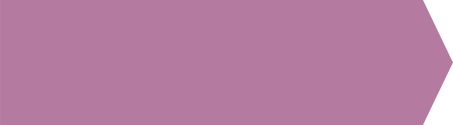 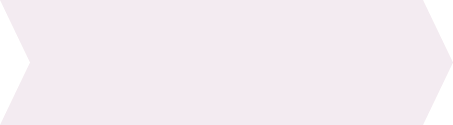 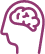 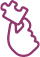 STEP 1: BRAINSTORM
STEP 2: SEARCH FOR IDEAS
Don’t worry if yourindustry keywordsaren’t perfect! You willfine-tune them as youdo your research.
Brainstorm possible industrykeywords and competitors for yourbusiness idea in your personal journalor Jamboard. 
Recall the example Jamboard for thefitness and diet tracker for Type 2diabetics
To help, think about companiescurrently doing similar work and theindustries they may be situated in. 
Use the Canadian government “Findyour industry sector” webpage to helpyou brainstorm.
Other brainstormingtools include:
Lino
Padlet
RESEARCH & BUSINESSINTELLIGENCE
INDUSTRY SECTORS:EUROPEAN COMMISSION
Industry sector data, financialbenchmarks, labour trends andbusiness statistics.
Industry profiles, news and commissionroles in a selection of industries,provided by the Enterprise DirectorateGeneral of the European Union.
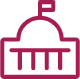 INDUSTRY CANADA:CANADIAN INDUSTRYSTATISTICS
IndustryProfilesandReports
GLOBALEDGE
Offers multiple resources for studyinginternational business and gatheringcountry information. Explore 'GlobalInsights' and the 'Global ResourcesDirectory'.
Industry trends and financialinformation, such as GDP, labourproductivity, manufacturing and tradedata.
INDUSTRY ECONOMICACCOUNTS
Canadian, U.S. andInternationalGovernment Resources
U.S. Government
GDP by industry and input/outputaccounts from the Bureau of EconomicAnalysis, U.S. Government.
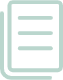 BIZSTATS
KPMG CANADA
IndustryProfilesandReports
ACCENTURE
MCKINLEY & CO.
DELOITTE
PRICEWATERHOUSECOOPERS(PWC) CANADA
ERNST & YOUNG (EY)
Freely available reportsfrom consulting firms inCanada & U.S.
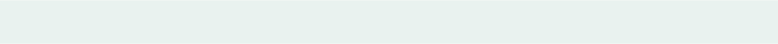 Find more open resources at the U of T Entrepreneurship Library Guide.
Resources & Capabilities Analysis
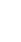 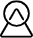 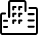 PHYSICAL
REPUTATIONAL
PROFIT: Does itpass the test?
Tangible assets
Trusting the company
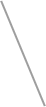 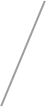 As you strive to create asustainable competitive advantage,some of the PROFIT will need tomeet the following test:
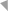 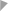 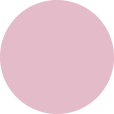 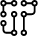 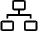 PROFIT
TECHNOLOGICAL
ORGANIZATIONAL
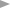 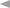 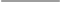 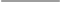 Valuable
Machines, techniques,programs, designs orother assets
Efficient, effective, andflexible organizationalstructure
Rare
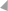 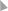 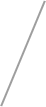 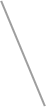 Hard to Copy
Hard to Substitute
Tip: Go back to your reflection on R & C in the Self-Assessment: Areyou an Entrepreneur? module.
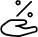 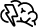 INTELLECTUAL
FINANCIAL
Need capital? Enter the market,or provide economies of scale
Innovate, react, wisdom
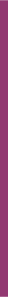 Reflection #2
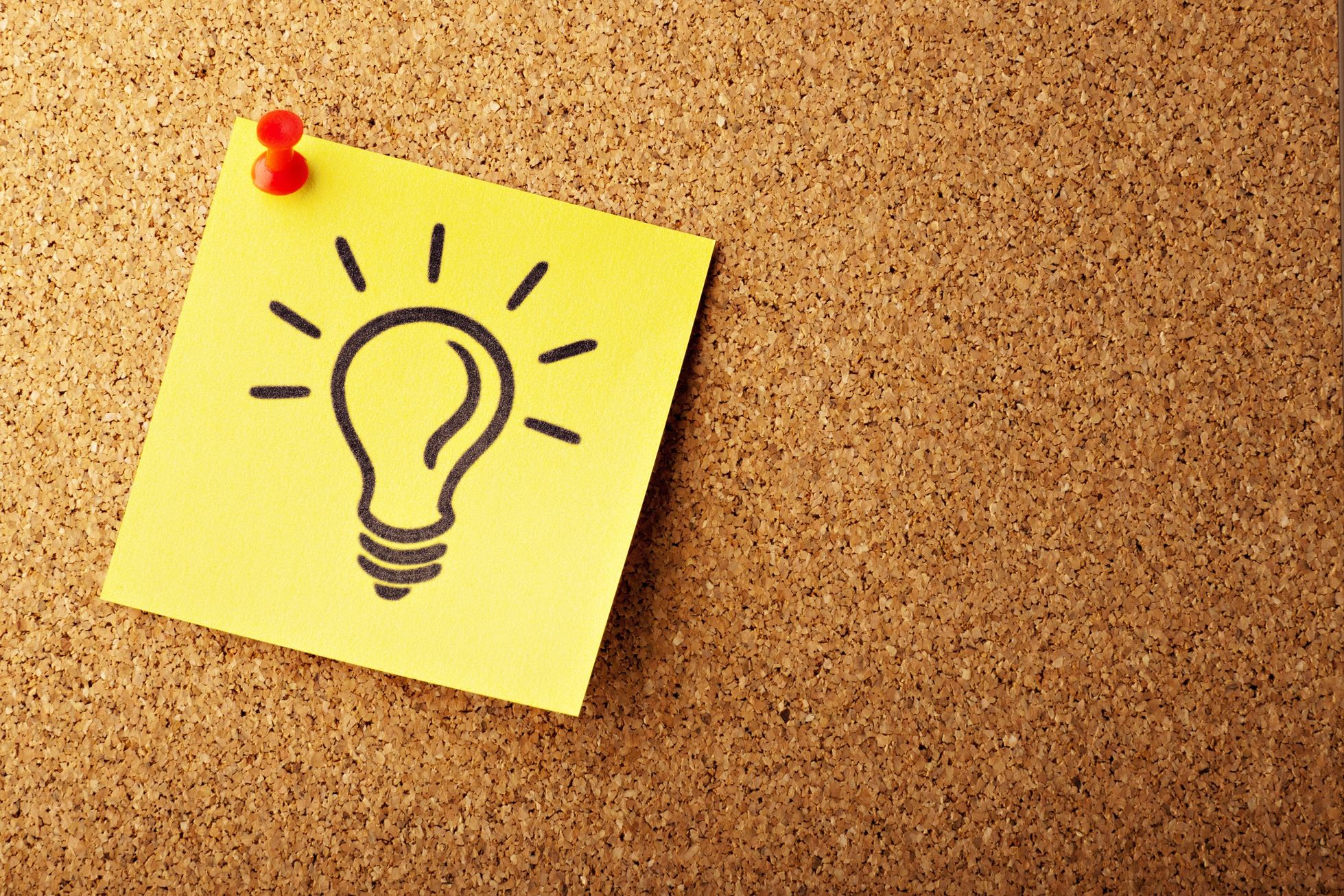 PROFIT & Utility
Use the PROFIT handout or your personal journal for this activity 
This exercise will help you to evaluate your company’s competitive position, and developyour business plan.
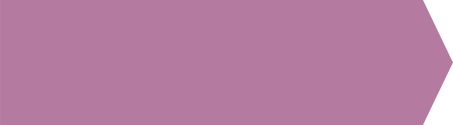 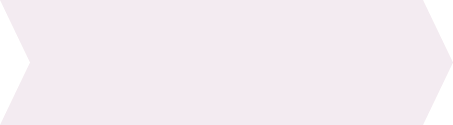 Consider:
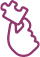 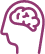 STEP 1: BRAINSTORM
STEP 2: ANALYSIS
the notion of ‘utility’,discussed in the ValueCreation and Exchangemodule.
What utility gaps are you able toidentify in the industry (processes,products, or services) related to yourbusiness idea?
How can the utility gaps be satisfiedby the deployment of resources andcapabilities that you have or canaccess?
the R&C you definedthrough the PROFITassets model.
1
3
CONTACT YOUR BUSINESSLIBRARIAN
TAKE OTHER MODULES
Part 1 Entrepreneurship Research 101
Value Creation and Exchange
Self-Assessment: Are you an Entrepreneur?
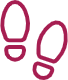 Access proprietary resources to find industry information, reports and statistics.  
For U of T book a research consultation
Next Steps
&Summary
2
EXPLORE MORE RESOURCES
The BRIDGE's New Venture Program Library Guide 
University of Toronto Entrepreneurship Library Guide
Inform your businessstrategy with research todrive your innovation